Introduction & Syllabus
IT&C 515R – Applications of Cybersecurity Training (ACT)
Prerequisites & Textbook
Learning Outcomes
Learning Outcomes
Assignments
Grading Scheme
Grading Criteria
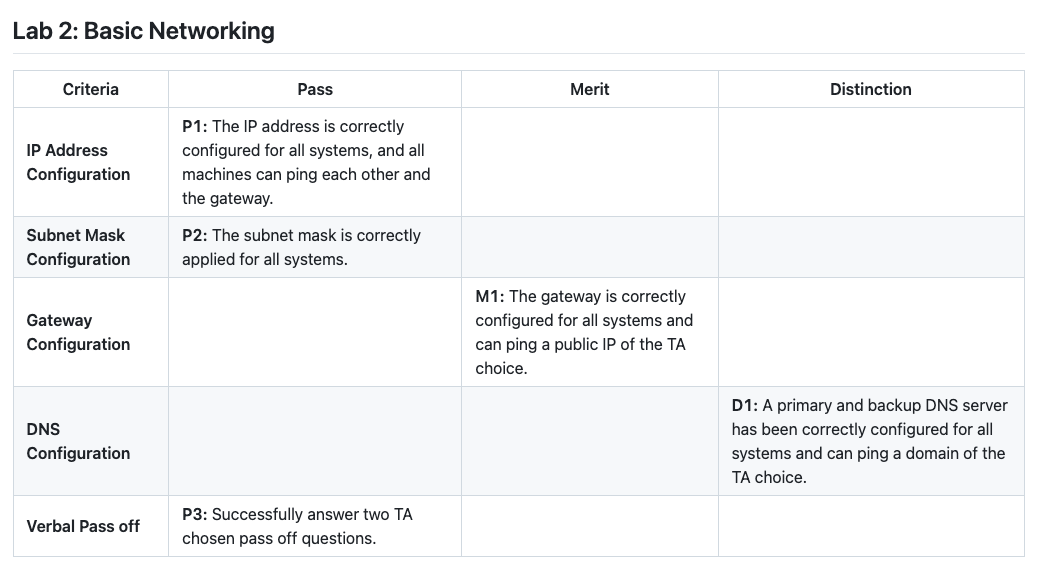 Late work
Lab Resources
Homework Questions
Class Resources Repository
Classmates/Teammates
Internet Resources
Teaching Assistants

Please reach out to the TAs only after making a genuine effort to resolve the issue independently. Their role is to guide your learning, not to provide immediate solutions. Proactively approach challenges to develop your problem-solving skills.
Importance of Problem-Solving Skills
Why Problem-Solving and Critical Thinking Matter:
Fundamental to your education and personal growth.
Aligns with the Aims of a BYU Education:
Key Benefits:
Essential for sound reasoning, effective communication, and intellectual depth.
Prepares you to succeed in both academic and real-world challenges.
Promotes lifelong learning and confidence to contribute meaningfully.
NCAE Cyber Games
Participation is highly recommended, but it is optional for this class.
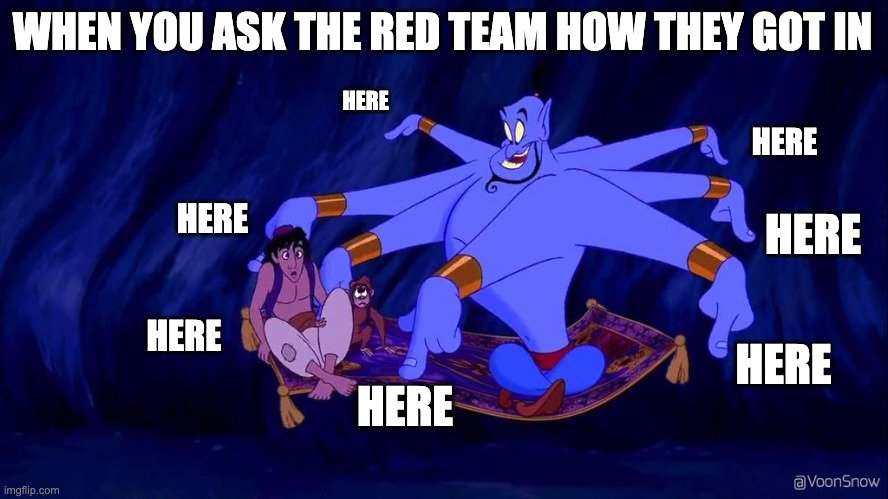 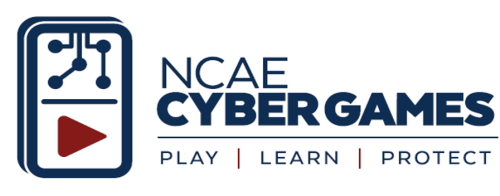 What are the NCAE Cyber Games?
NCAE Cyber Games is a cyber security competition for college students who have never participated in a competition or hackathon before. Cyber competitions are a great way to build your skills and learn about the industry, but they can be intimidating if you’ve never tried one before.
Why do it?
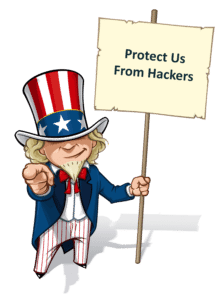 If you’re thinking about pursuing a career in cybersecurity, participating in cyber competitions provide several big benefits:
It Looks Great On Your Resume
It Helps You Find Your Place In The Field
It Helps Build Your Network
It's Fun
What You Will Learn
Competition Schedule
Totaled to be about 8 hours
Who's Eligible?
Upcoming Assignments
Vulnerability Report 1 & Lab 1 – CLI – Thursday 16th
Homework 1 – Basic Networking & Homework 2 – OS Structure – Friday 17th BEFORE CLASS
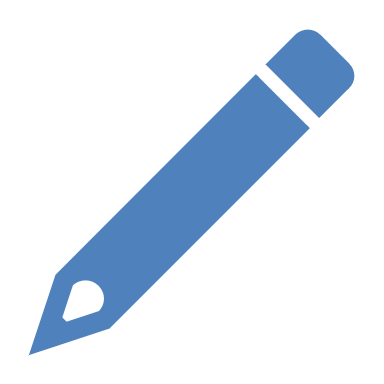 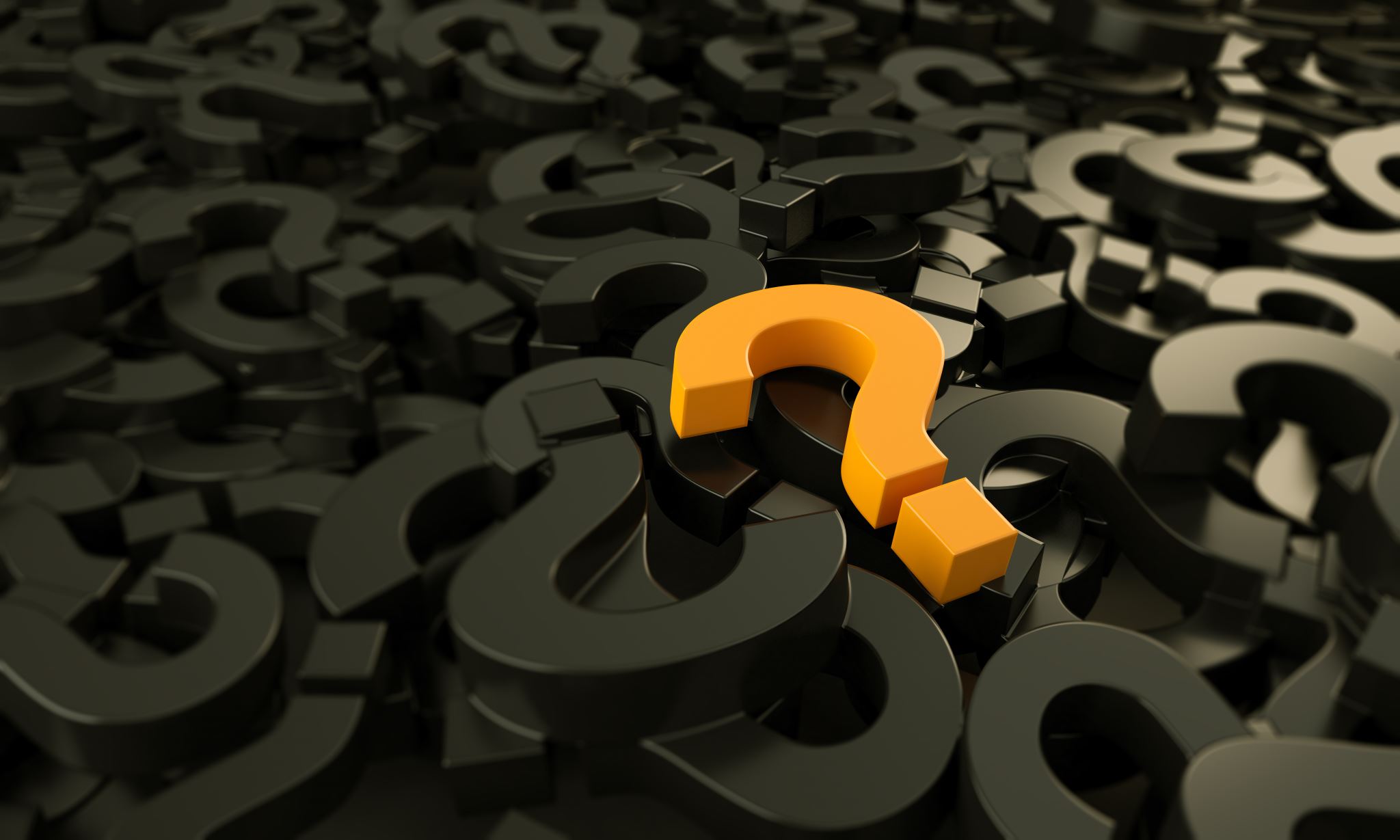 Questions?